КАЗАХСКИЙ НАЦИОНАЛЬНЫЙ УНИВЕРСИТЕТ ИМ. АЛЬ-ФАРАБИ
Высшая школа экономики и бизнеса 
Кафедра «Финансы и учет»
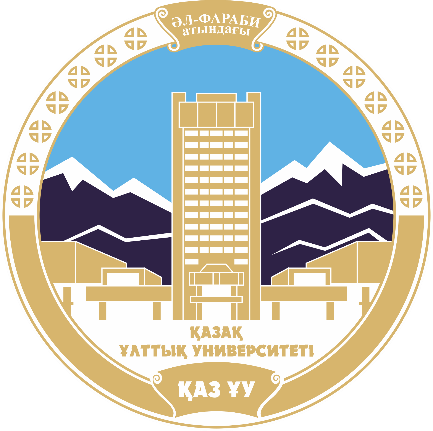 Модуль III Цифровая инфраструктура финансовой среды
Тема 11: «Электронные банковские услуги»
Дисциплина: Финансовые услуги банка
Преподаватель: к.э.н., и.о доцента Касенова Г.Е
Содержание:
1 Виды электронных банковских услуг и их нормативная база2 Банковские карты: виды, технология работы банка с картами3 Эквайринг, Интернет – эквайринг4 Электронные услуги для клиентов (дистанционное банковское обслуживание, Интернет-банкинг)
1.Нормативная база электронных банковских услуг РК
Постановление правления Национального банка Республики Казахстан от 28 марта 2008 года № 18 утверждены Правила предоставления банками второго уровня и организациями, осуществляющими отдельные виды банковских операций, электронных банковских услуг
1.Нормативная база электронных банковских услуг РК.
.
Электронные банковские услуги предоставляются клиенту на основании договора о предоставлении электронных банковских услуг либо договора банковского обслуживания, содержащего условие по оказанию электронных банковских услуг
1.Виды электронных банковских услуг.
2. Банковские карты
Ба́нковская ка́рта (англ. bank card) — пластиковая карта, обычно привязанная к одному или нескольким расчётным счетам в банке. Используется для оплаты товаров и услуг, в том числе через Интернет, с использованием бесконтактной технологии, совершения переводов, а также снятия наличных.
з
2. Банковские карты. Внешний вид
2.Банковские карты. Внешний вид.
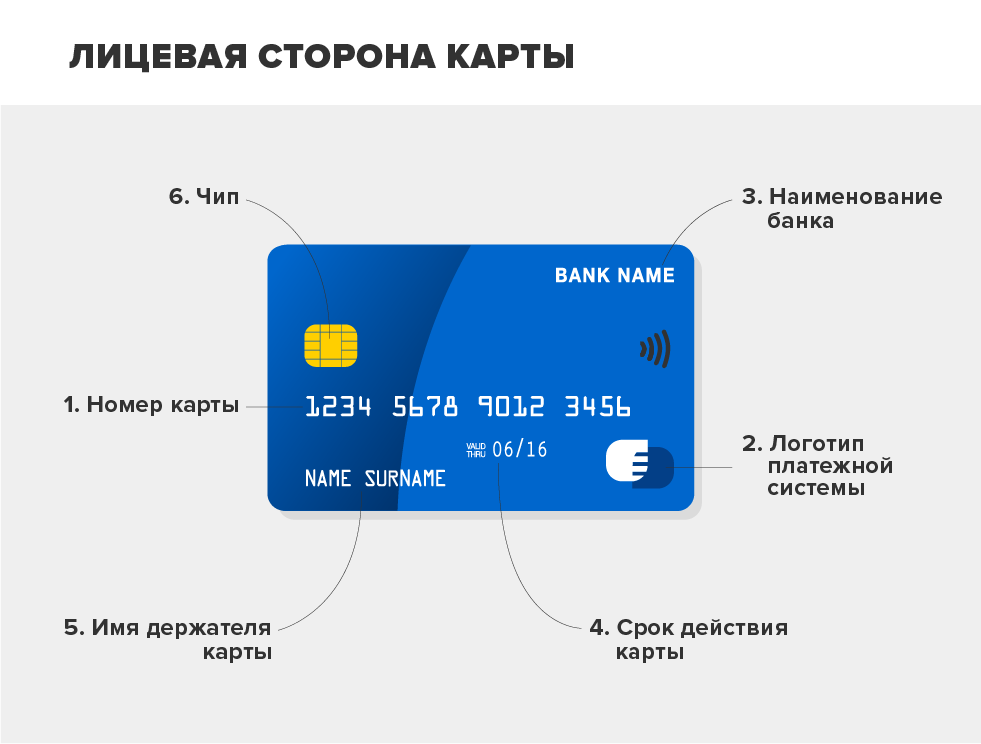 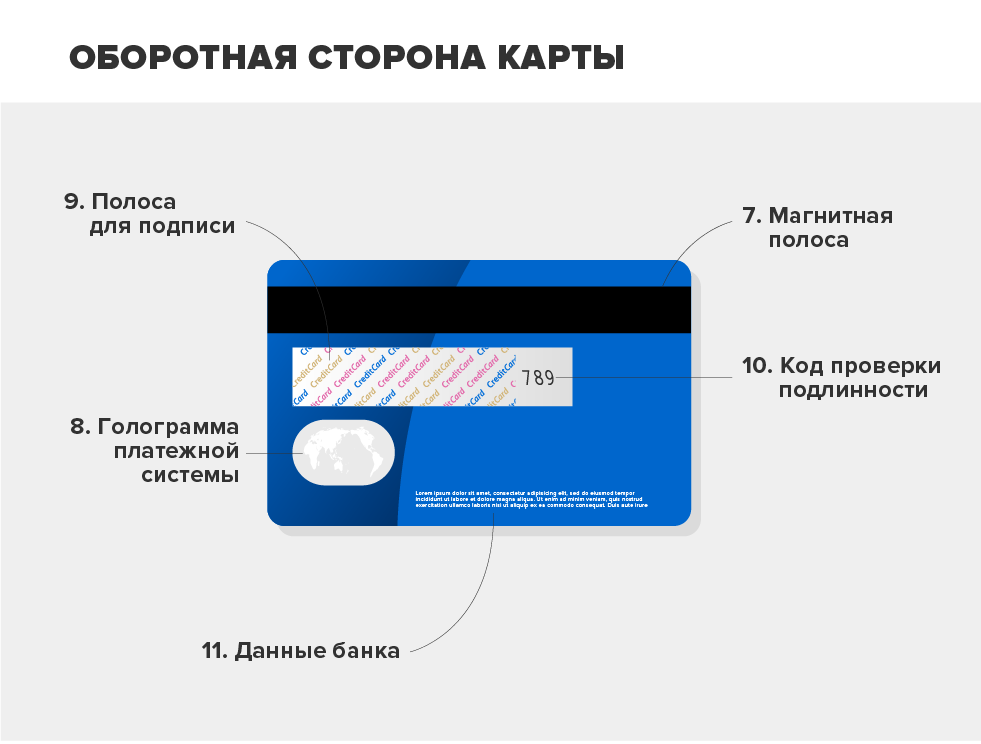 .
.
2. Виды банковских карт
2.Карты международных платёжных систем (международные карты)
Международные банковские карты используются в международных системах платежей. Наиболее популярные платёжные системы — Visa (Visa Electron, Visa Classic, Visa Gold, Visa Platinum), MasterCard (Cirrus, Maestro, MasterCard Standard, MasterCard Gold, MasterCard Platinum), Diners Club, American Express, JCB и China Unionpay.
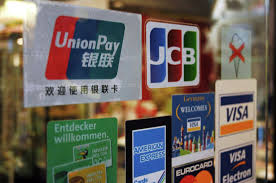 .
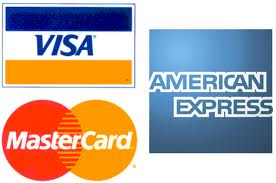 2.Карты международных платёжных систем (международные карты)
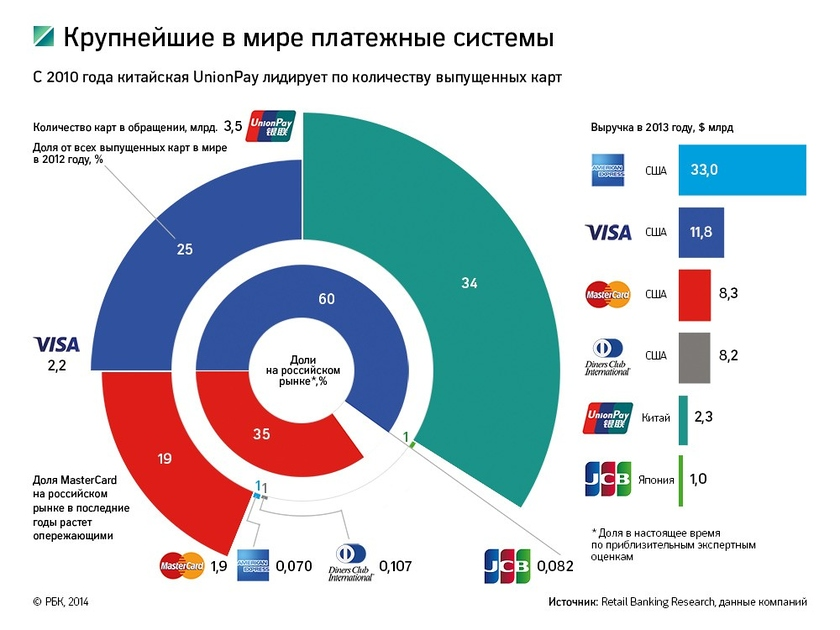 .
3.Интернет-эквайринг
Интернет-эквайринг (англ. «internet acquiring») — это технология, являющаяся разновидностью эквайринга, позволяющая принимать к оплате банковские карты через Интернет. Главное отличие от торгового и мобильного эквайринга состоит в отсутствии терминала (POS, mPOS) для физического считывания данных карты. Таким образом, использовать интернет-эквайринг могут пользователи виртуальных банковских карт и электронных кошельков, у которых отсутствуют физические носители в виде пластиковых карт.
3.Интернет-эквайринг
3.Интернет-эквайринг. Комиссия.
За осуществление приёма платежей поставщик взимает комиссию, обычно с каждого обрабатываемого платежа. В большинстве случаев комиссия списывается с продавца, но ряд поставщиков позволяет настраивать распределение комиссии между продавцом и покупателем. Для минимизации размера комиссии компании с большим оборотом могут напрямую подключать Интернет-эквайринг. Выгодно подключить сразу несколько банков, и обрабатывать платежи по картам посредством их банка-эмитента. В случае, если обороты небольшие, проще подключить платёжный агрегатор, поскольку большой оборот агрегатора позволит получить существенный размер скидки у банков, который во многих случаях компенсирует дополнительную комиссию агрегатора.
3.Интернет-эквайринг. Дополнительные возможности.
4. Интернет банкинг
.
Интернет-банкинг — это общее название технологий дистанционного банковского обслуживания, а также доступ к счетам и операциям (по ним), предоставляющийся в любое время и с любого устройства, имеющего доступ в Интернет.
4. Интернет банкинг
4.Важность электронных банковских услуг
Доступ к большей клиентской базе
Расширение охвата рынка
Снижение входного барьера на новые рынки и стоимость привлечения новых клиентов
Альтернативный канал связи с клиентами
Увеличение количества услуг для клиентов
Улучшение воспринимаемого имиджа компании
Получение конкурентных преимуществ
Повышение прозрачности
Возможность повышения осведомленности клиентов
4. Интернет банкинг
Интернет-банкинг часто доступен по системе банк-клиент, с использованием технологии тонкого клиента.
Как правило, услуги интернет-банкинга включают:
выписки по счетам;
предоставление информации по банковским продуктам (депозиты, кредиты, ПИФ и т. д.);
заявки на открытие депозитов, получение кредитов, банковских карт и т. д.;
внутренние переводы на карту банка;
переводы на счета в других банках;
конвертацию средств;
личный кабинет для управления услугами;
Список литературы:
Лаврушин О.И. Современные банковские продукты и услуги. Учебник- М.: КНОРУС, 2020г. –с. 302
Н. Г. Семилютина. Российский рынок финансовых услуг (формирование правовой модели): Serii︠a︡ «Biblioteka professionala» Wolters Kluwer Russia, 2015г. – с.315
С.В Науменкова, С.В Мищенко. Рынок финансовых услуг.: Учебник – Киев, 2019г.-с.367.
Аюпов А.А. Конструирование и реализация инновационных финансовых продуктов /А.А.Аюпов. – М.: NOTA BENE, 2017г. – 220 с. 
Инновации на финансовых рынках [Текст]: коллект. моногр. / под науч. ред.Н. И. Берзона, Т. В. Тепловой; Нац. исслед. ун-т «Высшая школа экономики», ф-т экономики, кафедра фондового рынка и рынка инвестиций. — М.: Изд. дом Высшей школы экономики, 2016г. —420с.
http://www.nationalbank.kz
https://finreg.kz 
http://www.kase.kz